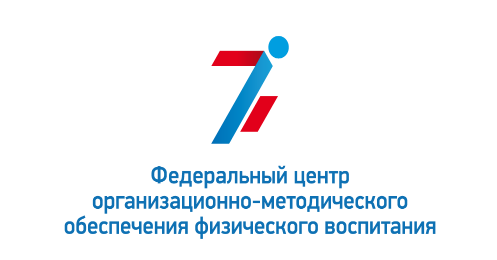 Формирование Единого перечня (реестра) ШСК
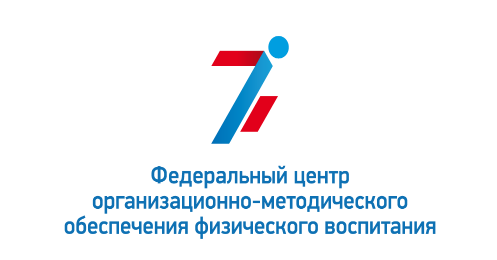 Школьные спортивные клубы
Согласно перечня поручений по итогам заседания Совета при Президенте по развитию физической культуры и спорта от 10 октября 2019 года
К 2024 г. в 100% общеобразовательных организациях должен быть создан Школьный спортивный клуб
В соответствии с Межотраслевой программой развития школьного спорта
«Доля общеобразовательных организаций, имеющих школьный спортивный клуб» к концу 2022 года не менее 80%.
Цель создания ШСК: вовлечение обучающихся в занятия физической культурой и спортом, развитие и популяризация школьного спорта, развитие в общеобразовательной организации традиционных и наиболее популярных в регионе видов спорта, формирование здорового образа жизни
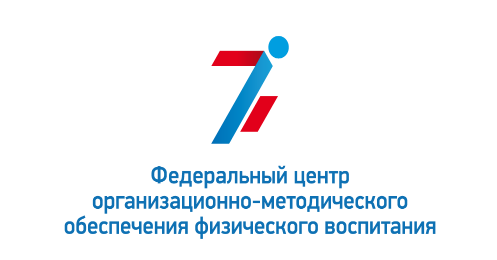 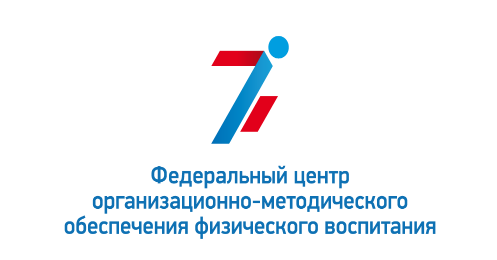 Нормативно-правовое обеспечение
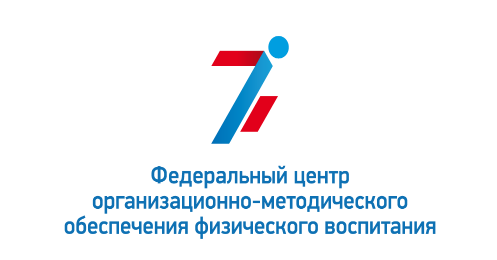 Организационно-правовые формы деятельности ШСК
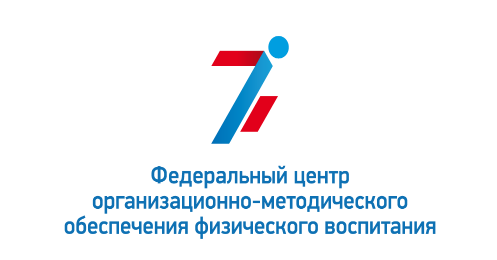 26 856 школьных спортивных клубов – 67% от общего числа ОО в РФ
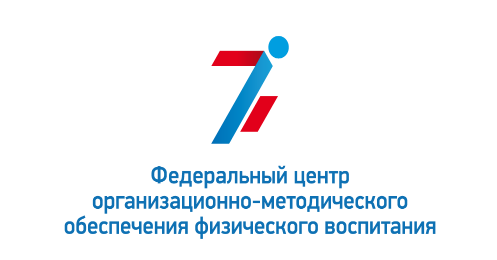 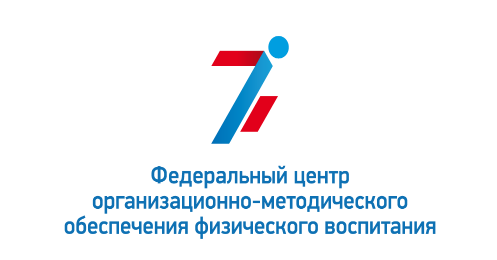 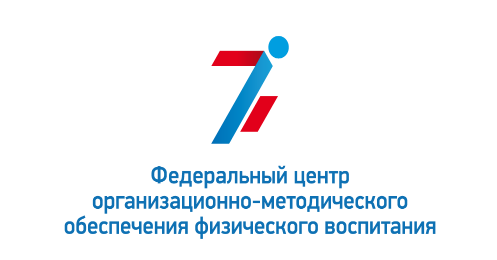 Основные ошибки  при проверке заявок ОО
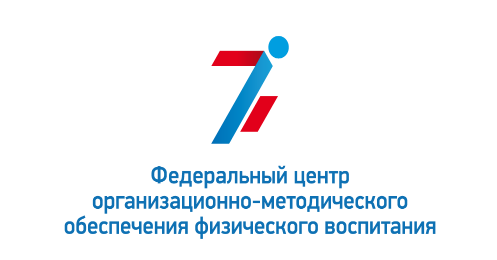 В соответствии с Перечнем документов, размещаемых на странице (вкладке) ШСК официального сайта общеобразовательной организации в сети Интернет для ШСК
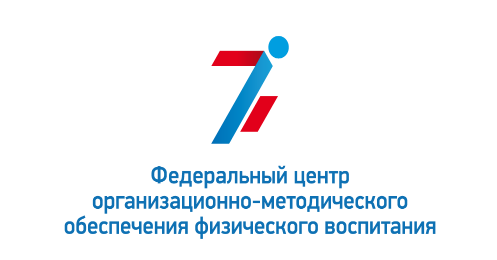 Отдел развития школьного спорта:телефон +7 (495) 360-72-46 (доб. 104) электронная почта: 74953607246@mail.ru